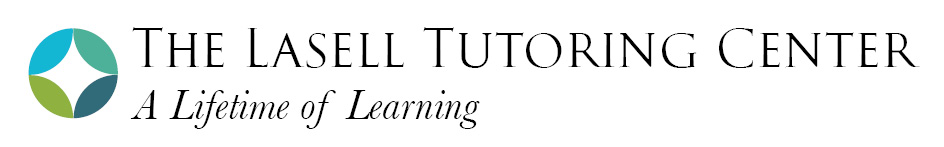 Jessica Jacovino, Carolyn Kynoch, Brian Tobia, Reid Majka, Kevin Cash
[Speaker Notes: Reid]
Net Present Value
[Speaker Notes: Reid
Interest Rate of 2.83%]
Projections
[Speaker Notes: Reid]
Positioning Strategy
[Speaker Notes: Jessica
-We will position ourselves in a niche in the market by being a:
-small and local tutoring company within the community versus a large and nationwide company
-specializing in math and test prep only
-offering flexibility in different kinds of group and individualized tutoring
-with these 3 key factors we will be able to develop a niche in the market for the new venture]
Five Year Communication Strategy
[Speaker Notes: Jess
-We will spend the most on marketing in the first year
-we plan to reduce spending starting in year 3 with a steady decrease to year 5
-The long term costs that will not change will be social media as that will be done by the intern and the website management]
Social Media
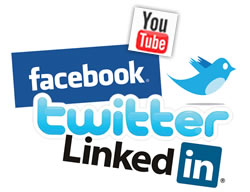 [Speaker Notes: -We will spend a majority of our marketing budget on social media
-This will be handled by the intern
-Social media is the fastest growing method for new small businesses to promote themselves 
-They will start out on Facebook and Twitter, since these are the most generally used and the ones that make the most sense for the type of business]
Five Year Communication Strategy
[Speaker Notes: -Print advertisements will also be a large part of our strategy]
Print Advertisements
[Speaker Notes: We will use brochures and flyers
These can be posted in high schools and handed out at open house/football games]
Five Year Communication Strategy
[Speaker Notes: -Another key factor will be our open house that will be held each September to integrate us as a business in the community]
Open House
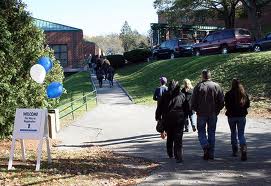 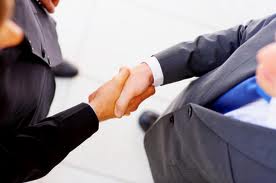 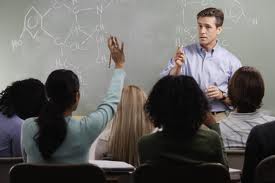 Each September
[Speaker Notes: -LTC will also hold an open house in September each year 
-invite in members from the surrounding communities to meet the tutors and get information about the different programs
-meet and greet with Hatem and the other tutors
-a mock class to promote their teaching style 
-promoted through their social media, word-of-mouth, and flyer-like advertisements]
Five Year Communication Strategy
[Speaker Notes: -We will spend the most on marketing in the first year
-we plan to reduce spending starting in year 3 with a steady decrease to year 5
-The long term costs that will not change will be social media as that will be done by the intern and the website management]
Partnerships with High Schools
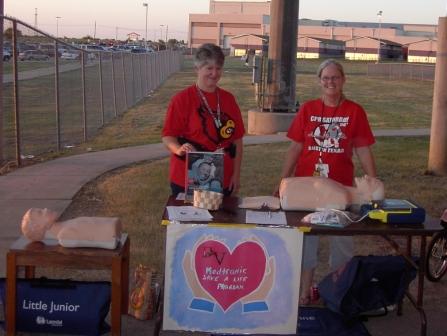 [Speaker Notes: LTC should also advertise at high school football games by setting up a table at the event to hand out flyers, brochures, and promotional items and to meet and greet people within the community. This will add to their image of being a local company and help to develop their brand.]
Prices
[Speaker Notes: Jess]
Number of Tutors
[Speaker Notes: Brian]
Guarantee
“Students scores will improve with 20 sessions or they’ll get their money back!”
[Speaker Notes: Brian
Most competitors offer a service guarentee
Promise helps ensure confidence in our product
Broad guarentee
Protects us from losing revenue b/c of intangible factors]
Key Resources
[Speaker Notes: Brian]
Key Resources
[Speaker Notes: Brian
There are some resources that will be needed to acquire- desks, computers, pens, etc.
Main focus of operations is human resource management
Quality of tutors (talk about how we will measure and ensure it)
Quantity of tutors- based on peak testing periods (more tutors in months before popular testing dates)
Other employees- administrators, interns]
Conclusion
Our Vision:
To be established as the number one math and exam preparation service in Newton and the surrounding areas.
[Speaker Notes: Brian]
Questions?
Our Mission:
Deliver high quality tutoring services provided by skilled tutors to help prepare students with the mathematical knowledge and skills they need to be effective in secondary education and in the workforce.
Quality and Quantity of tutors
7 Tutors
SAT Scores
GPA
[Speaker Notes: Hiring guidelines 
believe tutors are the most important resources to providing a successful and positive experience that helps us meet our goals of helping students improve their understanding of the subject and improving their scores. Qualtrics survey showed that people would pay more for a tutor with experience and a college degree, we will have strict hiring guidelines 
Service guarentee
Student tutors will be required to score a 700 on the SAT Math portion and have a math major focus
Professionals will have some prior tutoring experience, hold a degree in mathematics, and be able to score a 750 on the SAT
Tutor Reviews by customers
Once they are hired, they will set goals with their students, and the tutors will be reviewed by student surveys based on how well the overall experience was and how effective it was in helping them reach their goals. If they arent affective they will be reviewed by Neil or an administrator and their employment with the company will be reviewed by Neil or the administrator
Tutor Quantity
We will employ 7 tutors during the first year of operations, this was calculated by assuming that 28% of revenues will come in the 2 months before the most popular exam dates (Sept+October) (April and May) during peak testing periods
Tutor ratio is 2:1 professional because people in the survey said they valued prior experience and a college degree more, so more people will be inclined to pay more to sign up for that service]
Overall Service
[Speaker Notes: Simplified version of our service blueprint- basic format of the process each customer will go through]
Organization Chart
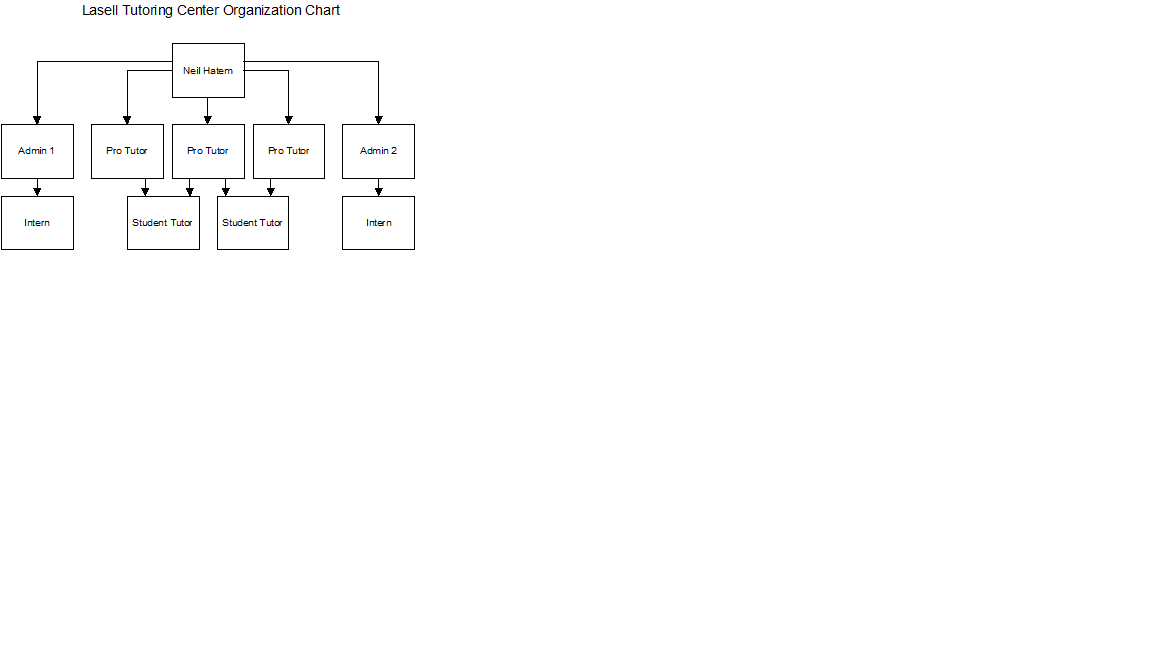 [Speaker Notes: Neil will work as a professional tutor and hiring manager, eventually as we hire enough professional tutors Neil will only be responsible for training and hiring tutors, and be able to cut back on his hours]
Key Financial Forecasts
Marketing Objectives
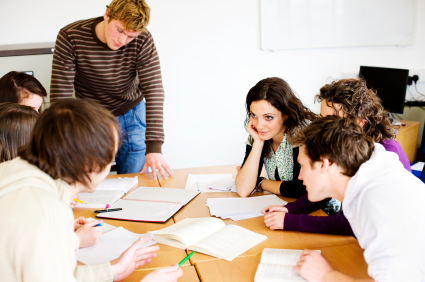 [Speaker Notes: -Gain 1.25% market share- By the end of year 5 we will have gained a 1.25% of the target market segment which translates to 315 students
-Change individual/group tutoring ratio to 60/40- By the end of year 4 the ratio of individual to group tutoring will have changed from 80/20 to 60/40
-Built a trustworthy and reliable brand identity and Increase public awareness of company by the end of year 5]